ДЕТСКИЙ САД «БЕРЁЗКА» СП МАОУ АБАТСКАЯ СОШ № 2С. БОЛДЫРЕВО
Исследовательский проект
«Моя история семьи»


Автор проекта: Колупаева Софья, 6 лет
Руководитель: Колупаева Надежда Владимировна

2017 год
Участница конкурса «Моя история семьи»
Воспитанница д/сада «Берёзка» СП МАОУ Абатская СОШ № 2, посещает кружок нетрадиционное рисование «Творческий калейдоскоп», участвует во всех праздниках детского сада
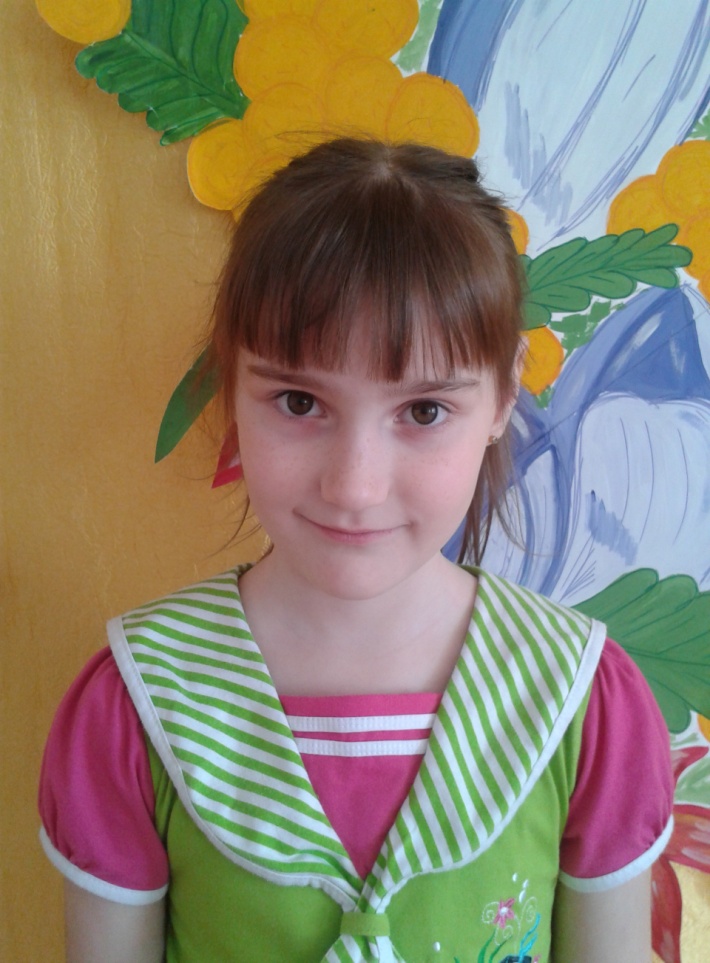 Мне интересно узнать историю моей семьи. Что такое семья и почему она так называется?
ЦЕЛЬ:
 Формировать представление о семье, как о группе людей, которые живут вместе, любят друг друга, заботятся друг о друге;
 Воспитывать желание заботиться о близких;
 Проявлять заботу и добрые чувства к своим близким.
 Создать генеалогическое дерево, сбор данных по происхождении фамилии.

ЗАДАЧИ:
 собрать и изучить сведения о своей семье;
 составить родословную своей семьи – генеалогическое дерево.
Моя семья
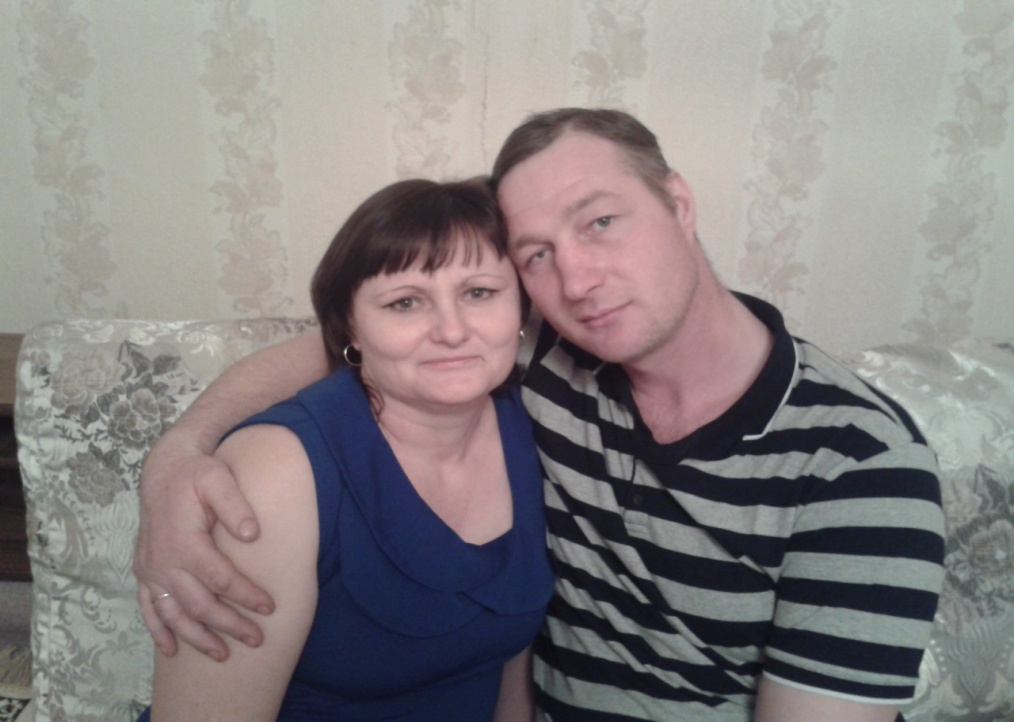 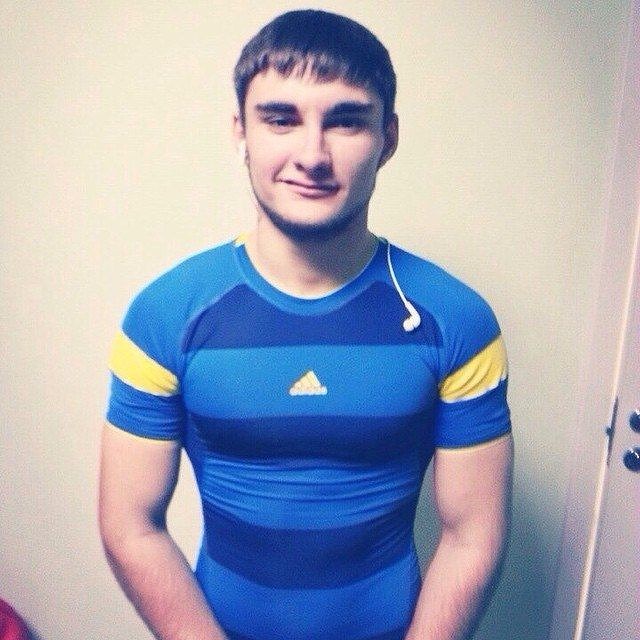 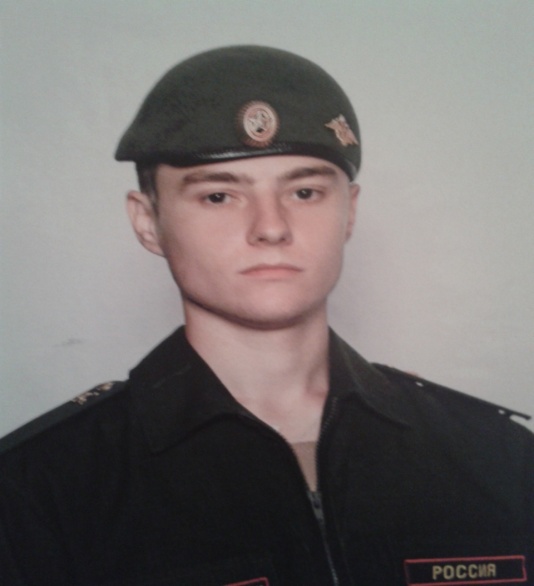 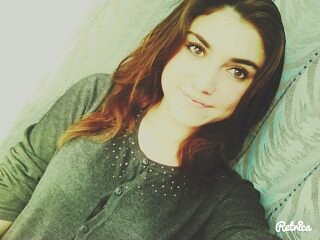 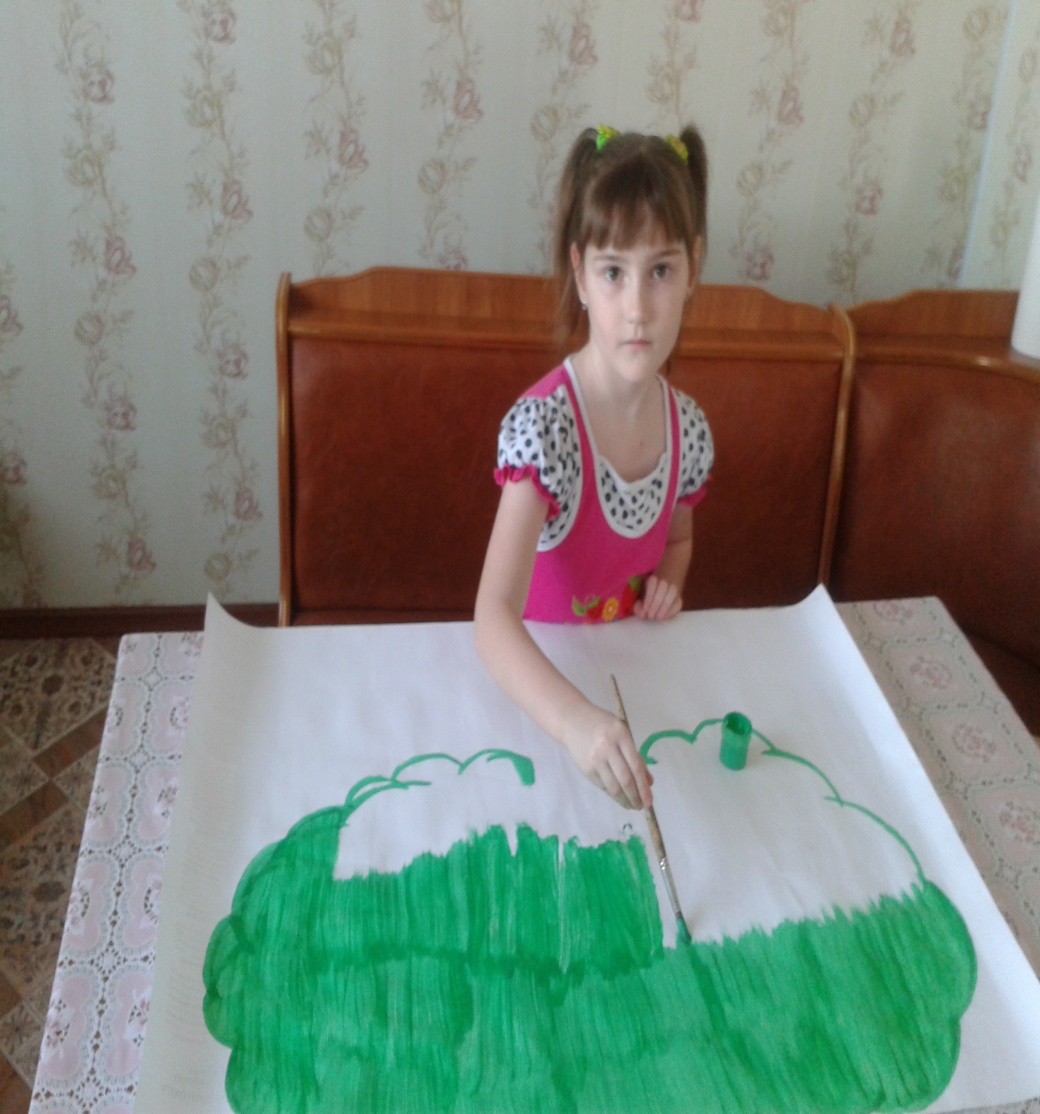 Что означает моя фамилия
КОЛУПАЕВ -эта фамилия образована от старославянского слова «КОЛУПАТЬ», то есть бить с огромной силой, отбивать от скалы в горном деле куски. Такой силой не каждый был наделён, плюс ещё и умением добывая руду (а это и есть основа слова - отбивать куски породы). Потом, со временем «колупать» претворилось в понятие - ковырять, но не это основа имени Рода, а именно та, первая версия, старинная, древняя. Иногда так называли людей, которые искали золото в горных породах, а это и вовсе уже были посвящённые люди, особого Рода, жреческого.
Семья – это взрослые и дети, которые живут вместе, любят друг друга и заботятся друг о друге
Меня зовут Колупаева Софья. Я хочу рассказать о своей семье. 
Мне 6 лет. У нас большая дружная семья. Я не одна у мамы с папой, у меня есть ещё два брата – Юра и Саша, сестра Алина. 
Мне интересно рассматривать наши семейные альбомы, фотографии. У нас есть много фотографий, есть даже очень старые, чёрно – белые фотографии. Я часто прошу родителей, рассказать мне, кто это, на старых фотографиях? Оказывается это их мамы и папы, дедушки и бабушки, сёстры и братья, тёти и дяди.
Мои родственники живут не только в Абатском районе, но и в других городах: Тюмени, Сургуте, Нижневартовске, Омске.
В один из дней, когда мы все вместе рассматривали фотографии, мама и папа предложили сделать генеалогическое дерево. 
Я скоро пойду в школу, научусь хорошо читать и тогда смогу сама изучить свою родословную.
Как хорошо, что у меня такая большая семья!
Мои мама и папа
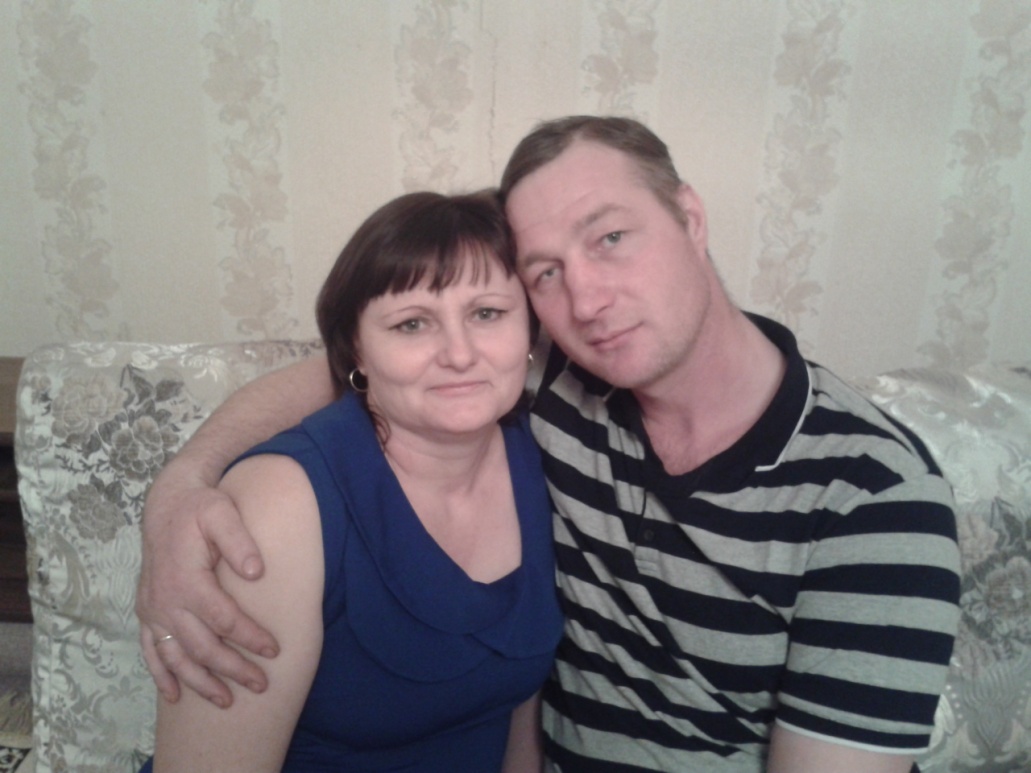 Мою маму зовут Татьяна Владимировна. Работает директором в местном Доме   культуры. Я очень люблю свою мамочку, мне с ней очень интересно. Мама играет со мной, читает книжки, совсем недавно меня мама начала учить вязать. Я помогаю мамочке и мама говорит, что я для неё самая лучшая. 
Моего папу зовут Дмитрий Владимирович.  Мой папа занимается личным подсобным хозяйством. По мере своих сил я с удовольствием помогаю папе. Я очень люблю своего папу.
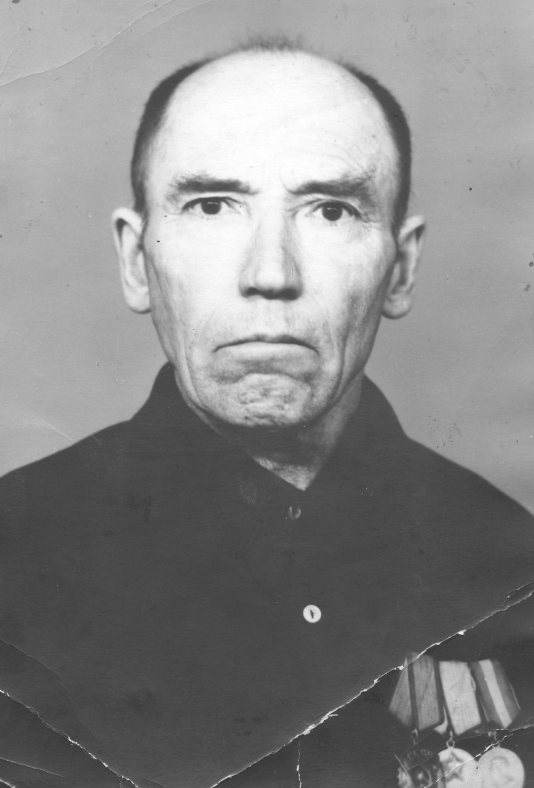 Родословная по линии матери    Прадедушка - Шумский Дмитрий Георгиевич Родился 26 октября 1908 года. Родители его проживали в то время в г. Калачинске, Омской области. Работал в г. Ишиме на железной дороге  токарем, слесарем, кузнецом в ремонтной мастерской.       Прабабушка - Шумская Таисия НиколаевнаРодилась 1 августа 1914 года. Работа в г. Ишиме на железной дороге. Там  они и познакомились с Дмитрием Георгиевичем и в 1922 году создали семью. В семье родилось четверо детей: Раиса, Антонида, Борис, Владимир.
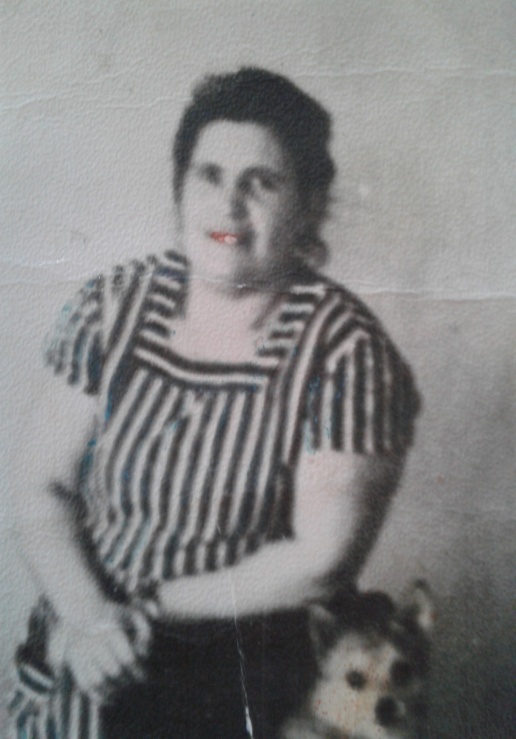 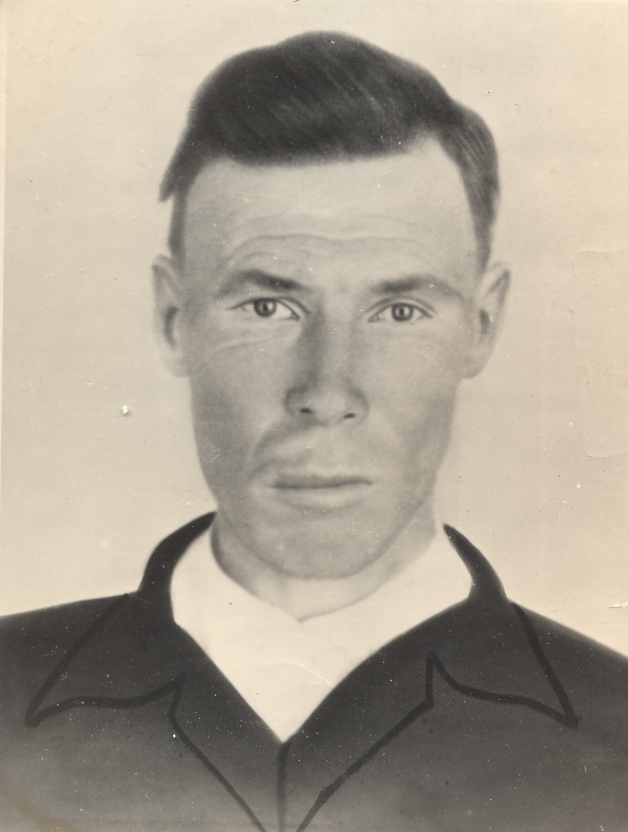 Прадедушка - Фомин Евсей ЕвдокимовичРодился 2 июля 1911года с. Болдырево. Отец – Фомин Евдоким Евдокимович, мать – Фомина Кристина Фёдоровна. Отец умер, когда ему было 8 лет, а матери не стало в 1949 году. После смерти отца нужно было помогать семье и ему приходилось пасти лошадей, и выполнять всевозможную мужскую работу.  После войны он сначала работал лекарем на колхозной ферме. Потом  трудился трактористом, в строительной бригаде. На пенсию ушел с должности кладовщика.         Прабабушка - Фомина Ульяна ПавловнаЕвсей и Ульяна создали семью. У них родилось  пятеро детей: Анатолий, Владимир, Любовь, Александр, Нина.
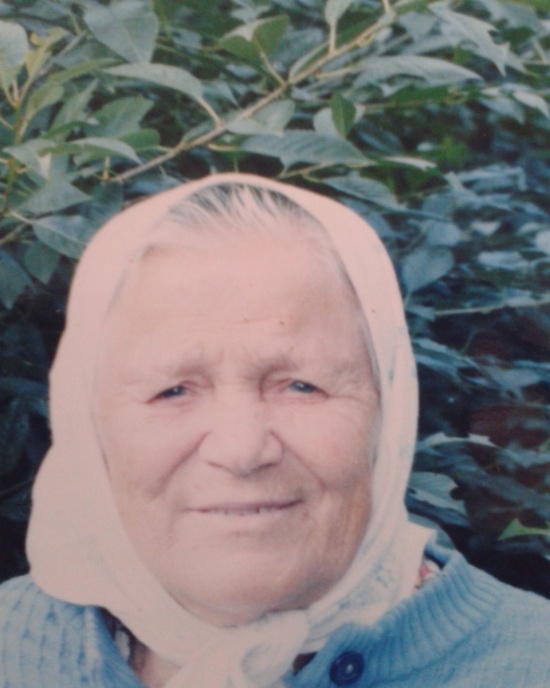 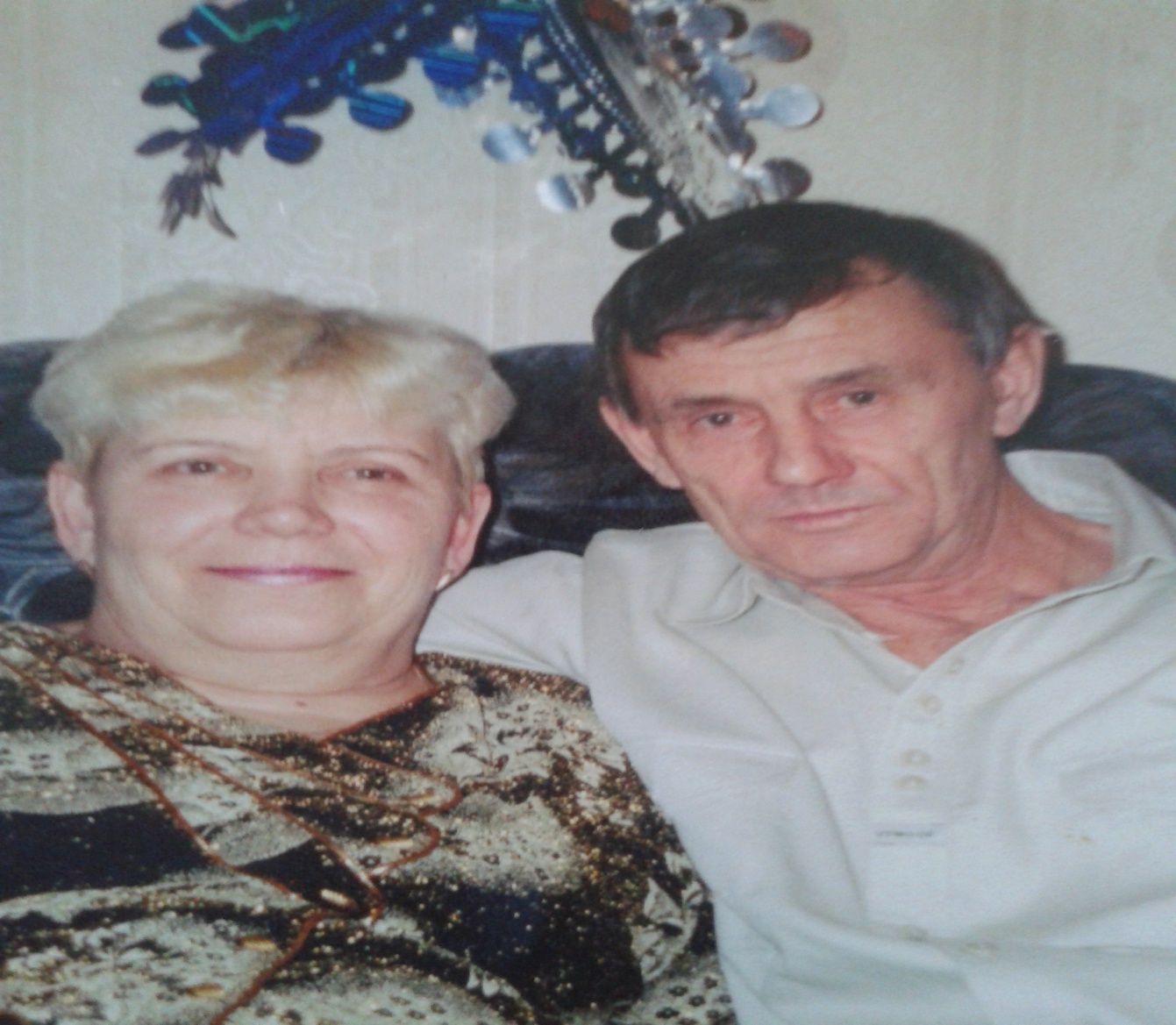 Родители моей мамы      Фомины Раиса и   ВладимирБабушка Рая родилась в городе Ишиме 1 мая 1948 года. Работала в Ишимском доме отдыха официанткой.Дедушка Вова родился в Болдырево 22 сентября 1947 года. Работал в совхозе токарем. После знакомства с дедушкой, бабушка переехала в деревню и работала в совхозной столовой поваром. В семье родилось четверо детей: Елена , Светлана, Татьяна и Сергей.Сейчас бабушка с дедушкой на пенсии и живут в Сургуте.
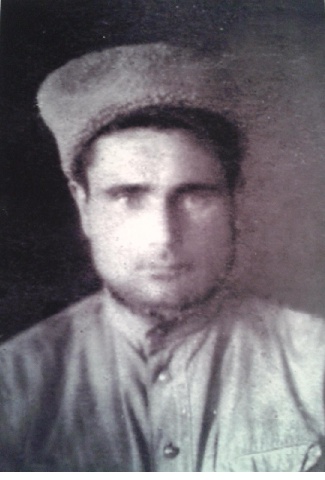 Родословная по линии отца  Прадедушка - Колупаев Илья АлексеевичРодился 2 августа 1917 года в деревне Погорелка. Работал  бригадиром тракторной бригады в д. Яузяке.   Прабабушка - Колупаева Устинья ГригорьевнаРодилась 17 октября 1924 года. Работала в совхозе пояркой.
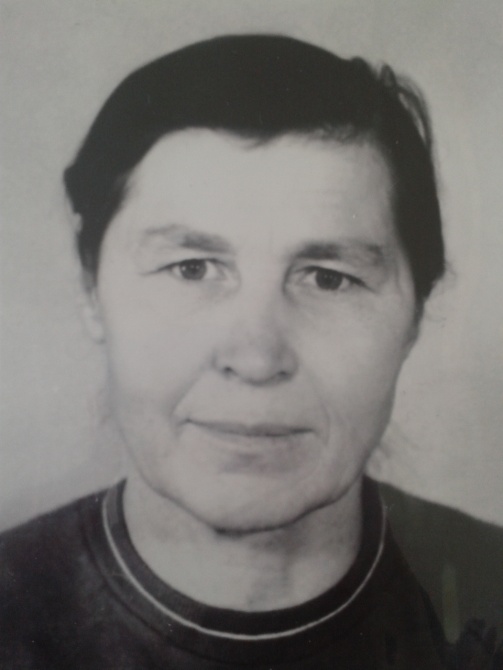 Родители моего папыКолупаевы Владимир и Татьяна Бабушка Таня родилась 24 февраля 1958 году., в Болдырево. После окончания школы бабушка училась в техникуме на связиста. Затем уехала в город Омск, где работала в охране на машиностроительном заводе «Полёт».Дедушка Вова родился 1 января 1957 года, в Яузяке. После школы дедушка учился в Речном училище № 7 г. Омск. Дедушка работал строителем. В Омске дедушка с бабушкой и познакомились. В 1979 году создали семью. В семье родилось двое детей: дочь Оксана и сын Дмитрий.
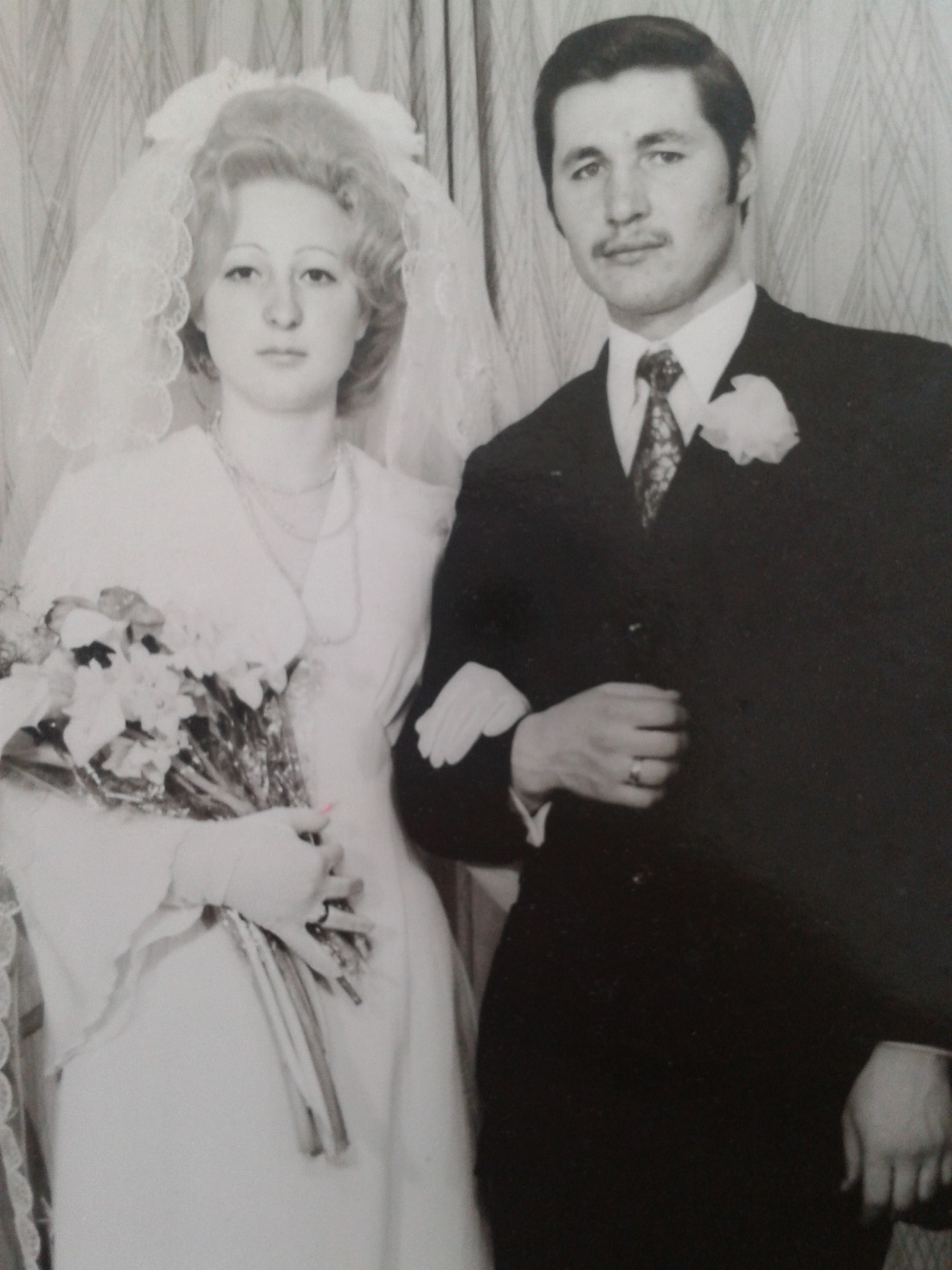 Рисую генеалогическое древо
Пишу имена
Генеалогическое древо
Это я – Колупаева Софья. Мне 6 лет. Живу я в селе Болдырево. Хожу в детский сад «Берёзка» старшая разновозрастная группа «Весёлые путешественники». Это мой воспитатель – Колупаева Надежда Владимировна.
СПАСИБО ЗА ВНИМАНИЕ